ANNUAL REPORT
Real Estate Situation
SPAIN 2017
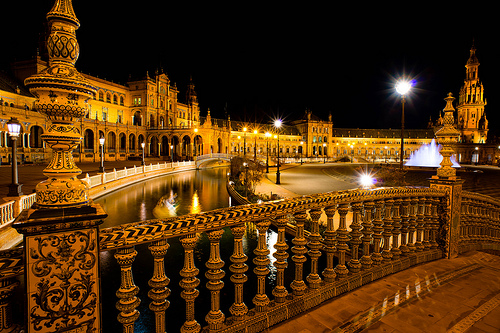 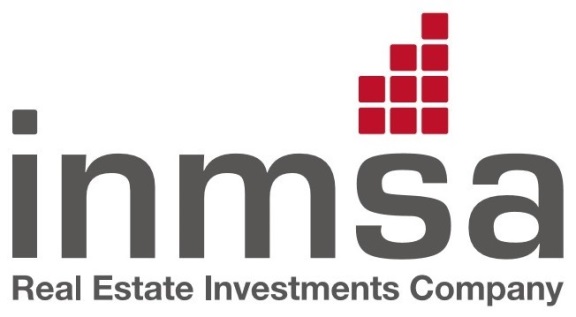 1
Report prepared by INMSA LLC’s Research Team
www.e-inmsa.com
ECONOMIC SCENARIO– Main Indicators
The Spanish economy exceeded estimations for 2017
Spain: Unemployment rate. Annual variation in %
Spain: GDP. Annual Variation in %
Spain: Types of Interest Rates. Mortgage Loans in %
As estimated from the beginning of the year, the Spanish economy continued to increase in 2017, even exceeding projections, and closing with an increment of 3.1% compared to the previous year. Consumption and investment in equipment were still the main support for the development of domestic demand, highlighting the recovery of investments in construction works, in consistency with a real estate market which is strengthening a new upwards trend cycle. As regards 2018, the leading indicators show that the growth pace is still high.
Spain: Inflation. Annual Variation in %
Spain: Annual HPI Rate and Annual Variation (%) Variación Anual
Source: INE
Source: INE
Variation 2017:  5.9%
Variation 2017:  6.2%
Inflationary upturn in 2017
Source: Association of Registrars
Inflation ended the year with 1.98% annual variation compared to the previous year. This significant increase, in comparison with the four previous years, was mainly due to the electricity price, which originated a strong inflation increment reaching 3% during the Winter period and, this was also the component which caused the 1.1% drop recorded in December.
Source: La Caixa Research
6
5
4
3
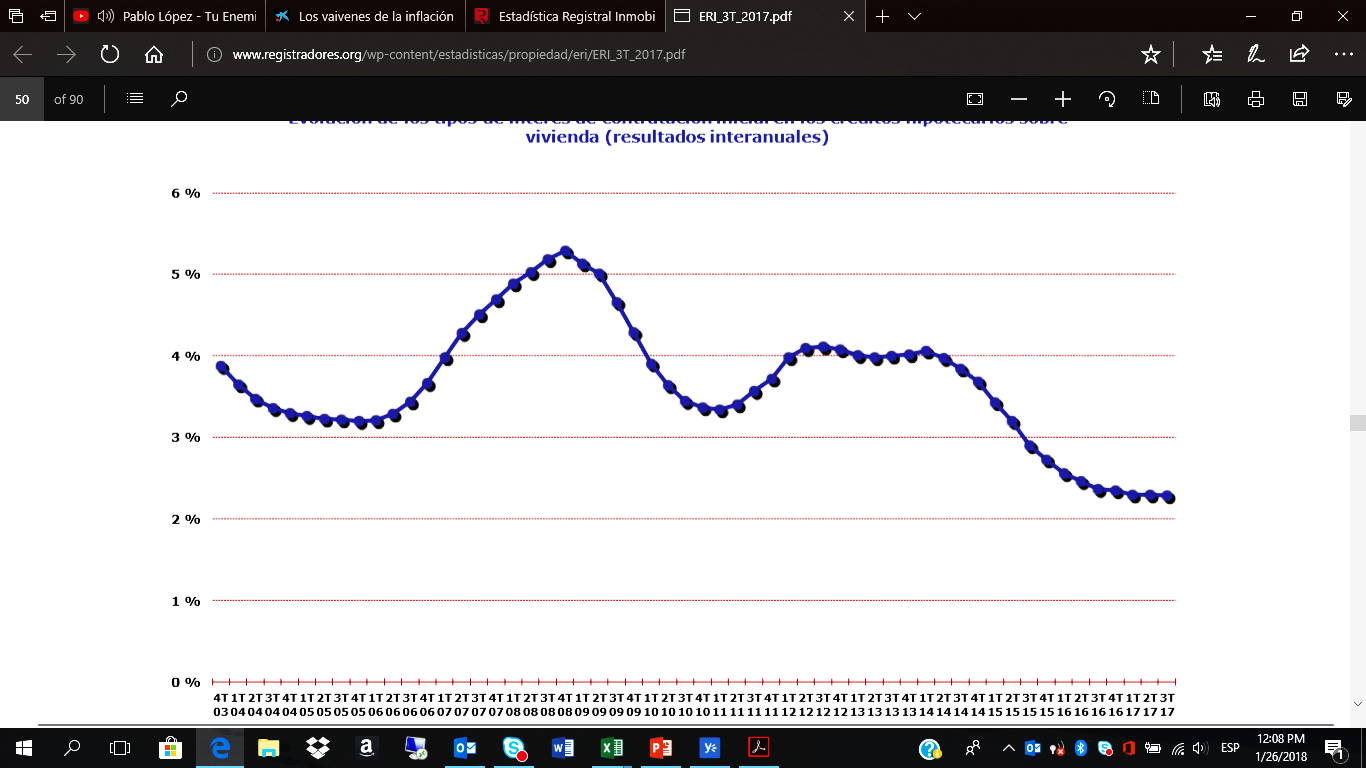 2
Over 12% annual reduction in unemployment rate
1
Source: INE
0
For the fourth consecutive year the unemployment rate  went down in Spain, lowering to -12.27% compared to 2016, this being the best recorded figure since 2008. Therefore, the unemployment rate is now 17.23%, -34 lower than the highest figure recorded in 2013 during the crisis period. Even though it is still a high rate, the interpretation of the results is clearly positive and this year it is expected to decline to 15%.
2013
2014
2015
2016
2017
2012
2004
2005
2006
2007
2008
2009
2010
2011
Interest rates stabilization
For the whole year 2017, the average contracting interest rate was 2.28%, which shows that it is within a framework of significant stability in results; also, it is important to mention that this is the lowest year-on-year result historically recorded, also considering that we are still experiencing historically low levels of interest rates despite quarter-on-quarter results are showing some slight increments.
Over 6% increase on HPI
The annual variation of the general Housing Price Index (HPI) in 2017 was 6.2%, which accounts for an increase of 32% compared to the variation recorded in 2016, when it closed at 4.7%. According to the type of housing involved, brand new units went up 5.9% and second-hand units grew 6.2% compared to the previous year, thus constituting the third consecutive year of increase for both types of housing. However and, as one year before, growth did not occur evenly at national level, the highest increments were recorded in Madrid (11.5%), Cataluña (9.6%) and Balearic Islands (8%), and, at the bottom of the list, with lower increase levels: Asturias (1.1%), Castilla–La Mancha (0.7%) and Extremadura (0.4%).
www.e-inmsa.com
2
[Speaker Notes: Vivienda nueva: brand new housing
Vivienda segunda mano: second-hand housing]
REAL ESTATE SITUATION – Investment Volume
Spain: Evolution of the  Investment Volume in MM€ (Offices, Retail, Logistics, Hotels y Residential Investment Portfolios)
Spain closed the largest investment operation worldwide in 2017 and historically.
Spain: Foreign Real Estate Investment in Thousands €
According to experts of the sector, most private equity funds move in flocks like migratory birds and, all of a sudden, they are apparently quiet in a pond (market) and then they start flying thousands of kilometers in search of a new place where to “breed”; this “call” effect has been happening in Spain since 2014 and it remains as an attractive market for both national and foreign investors. This situation has been contrasted with investment flows worldwide where Spain has been listed with the highest flow variation percentage compared to 2016,  414%, and ranked as the fourth destination with the highest investment volume.
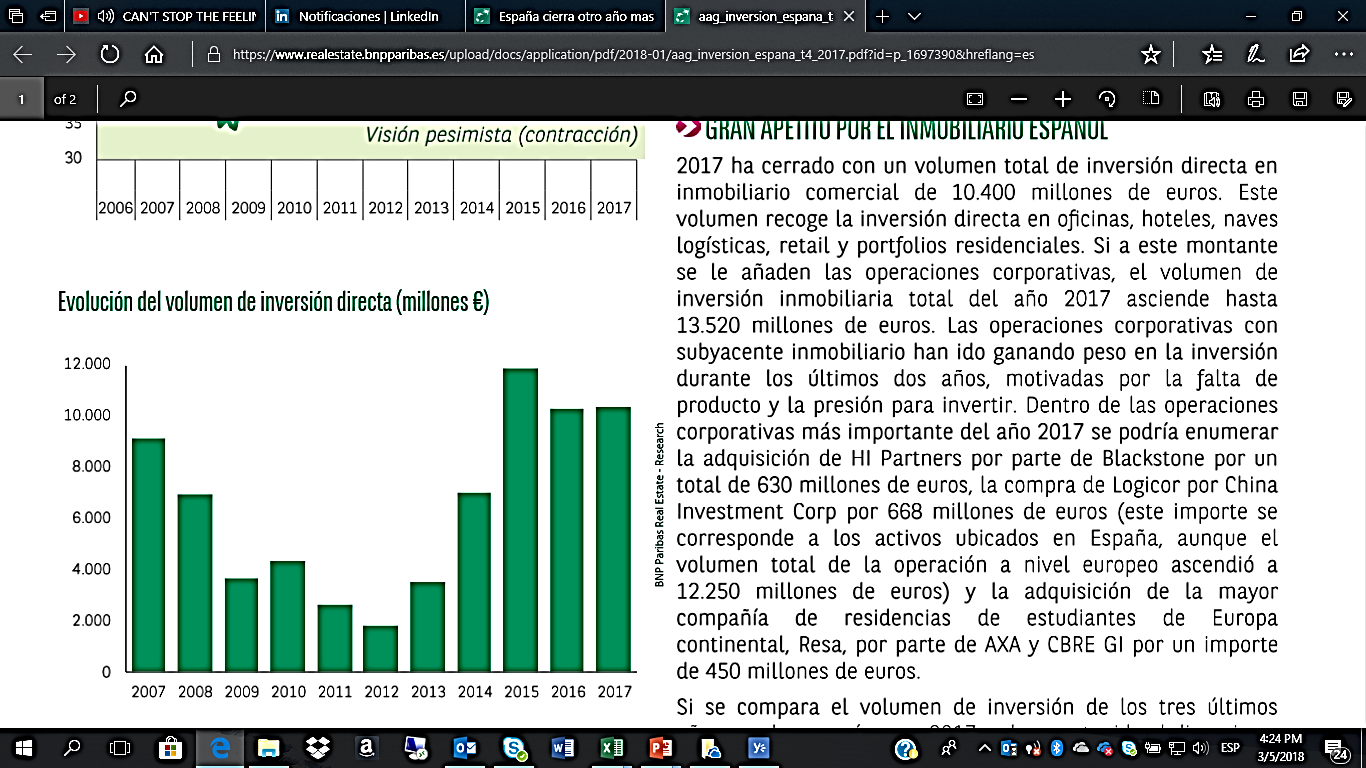 Top Ten Real Estate Investment Flows Worldwide in 2017
Source: BNP Paribas
Source: Datainvex (MINECO)
Largest Real Estate Operations Worldwide in 2017
Source: Emerging Trends in Real Estate. PWC
Based on the type of asset, retail has been the most required and operated one in 2017, with an accumulated volume exceeding 3,900MM€, followed by hotel investments  with approximately 3,040MM€ and, in the third top position, office investments with 2.210MM€.
Spain: Distribution of Investment per Type of Asset
Source: Savills World Research
The most recent report by Savills World Research reveals that the largest financial capitals of the world are still opting for European property and, within this, Spain has been the scenario for the largest property operations worldwide and also for the most important private real estate operations in the history of the country with a portfolio value of 10,000MM€, thus ranking first in the most important operations of the sector for a single asset or portfolio.
Source: BNP Paribas
Foreign Investment Exceeds 3,130MM€
In 2017, real estate activities reached more than 3,130MM€ in direct foreign investments, more than 13% of the total resources received by Spain during the year. The information provided by the Ministry of Economy also shows that Madrid has been consolidated as the favorite destination for investments, as it has reached 61% of the total investment.
The investment volume closes the year at 10,400MM€ for the second consecutive year
In 2017 Spain reached a total real estate (offices, retail, logistics, hotels and portfolios of residential property) investment volume of 10,400MM€, this figure being fully consistent with the volume operated in 2016, thus proving that investments have not decreased, on the contrary, they remain near their top levels. This volume does not include the operation of 10,000MM€ conducted by  Blackstone, considering that such operation includes both the acquisition of real estate and credit portfolios. If the investments  made during the last three years are compared, it can be observed that in 2017 the dynamism for the purchase of high-return assets has remained stable and, despite  low returns, investors continue to opt for Spanish property.
www.e-inmsa.com
3
[Speaker Notes: Residencial: Residential Property
Oficinas: Offices
Logística: Logistics]
REAL ESTATE SITUATION
Urban land sale went up 17% in 2017
Residential property sales grow 6% in 2017
Residential property sale operations are still leading the real estate market, growing for the fourth consecutive year after the strongest decline experienced in 2013, the year of the crisis. Since then operations have been growing 77.12% reflecting that it is the most robust real estate sector in Spain. In 2017 more than 532,000 home sale operations were closed, 16.3% higher than in 2016 and, it is estimated that this drive will continue thanks to the combination of 3 factors: economic growth, unemployment reduction and  stability in low interest rates.
The urban land sector took longer to recover, however, it has been continuously growing since 2013, with sales volume of more than 3,500MM€ in 2017, accounting for 17.7% increase compared to 2016. For the year 2018 the investment volume is expected to continue to grow as land prices are being  set based on the final price of the product, as it used to be before the crisis, and therefore land prices should no longer indicate the final price of the future product; this, in addition to the lack of development urban lands in some capital cities such as Madrid, Barcelona, Valencia, among others, are pushing up prices.
Spain: Free Market Housing Operations. Thousands €
Spain: Residential Property Transactions
Source: Ministry of Public Works
Residential property sale volume increases more than 21% annually
Source: Ministry of Public Works
Spain: Urban Land Transactions Volume in Thousands €
In consistency with the evolution of residential property transactions, the volume of free market housing operations has also accumulated four consecutive years of positive figures, closing the year 2017 at approximately 74,000MM€, 21.3% higher than the volume obtained in 2016 and 94% growth considering the lowest historical figures recorded in 2013; still, we are very far from the figures operated before the crisis, with operations of about 140,000MM€. The average housing price (free and protected market) reached 1,250.5€/m2 in 2017 which means an increment of 3.1% compared to the same period the year before, this increase has not occurred evenly in all communities, highlighting Navarra (15.3%), Madrid (15.1%) and Cataluña (8.9%) as those with the highest increments, contrary to Castilla La Mancha (-6.1%), Extremadura (-2.2%) and País Vasco (-0.1%) with the highest declines.
Average land price continue to grow
In the year 2017, the average price per square meter for development lands, i.e. lands suitable for construction purposes, was still rising moderately. The average price was 162.20€/m2, 1% higher than the figure reached in 2016, where the operated surface by the end of 2017 was 27.4MM square meters, 18.4% higher than the 23.1MM obtained in 2016.

The highest increments in average price were recorded in Canarias (18.9%), Cantabria and  Comunidad Valenciana (13.1%), while the highest declines took place in Aragón (-15.9%), Asturias (-3.2%) and Castilla - La Mancha (-0.7).
Source: Ministry of Public Works
Spain: Average urban land sale price in €/m²
Source: Ministry of Public Works
www.e-inmsa.com
4
REAL ESTATE SITUATION
Over 2,200MM€ of investment in offices
Investment in retail breaks records and exceeds 31% in 2017
The offices sector has covered 21.3% of the tertiary investment in Spain, reaching a total volume of 2,210MM€ which, despite the good volume achieved, has undergone 20% decline compared to the year 2016 when figures closed at 2,753MM€. 

This drop in the investment volume was due to the lack of product and also because it had reached record figures in the last two years.
The retail sector has broken records in 2017 with an accumulated investment volume of more than 3,900MM€, 31% higher than the figure operated one year before, when the amount of 2,977MM€ was reached, thus recording its maximum historic value.

Such volume also accounts for 37.5% of the total tertiary investment volume, thus becoming the leading sector in the real estate market.
Madrid/Barcelona: Volume of Investment in Offices in Thousands € and Return in %
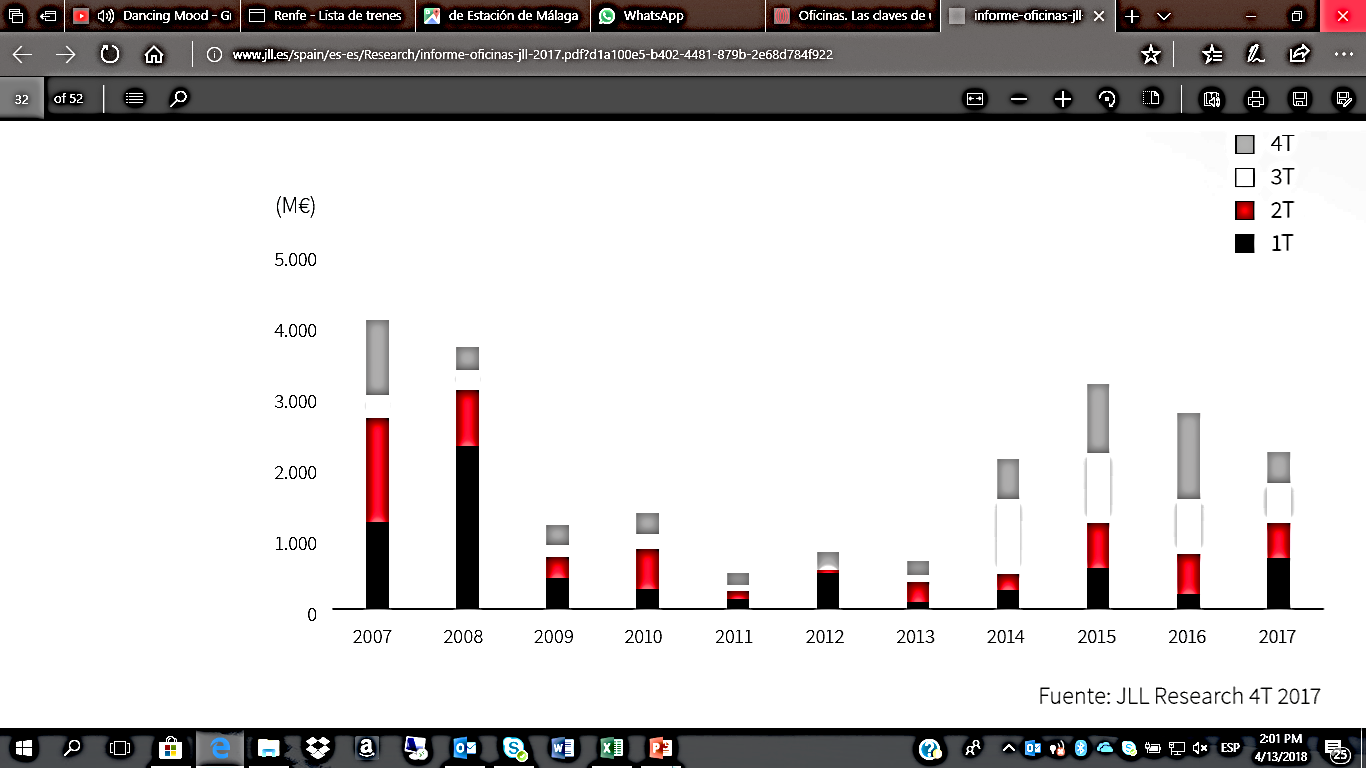 Office space availability is still going down
CONCLUSIONS
The strong economic growth and the constant reduction in the unemployment rate continue to encourage office operations exceeding in 2017 the 892,000m2 operated in Madrid and Barcelona together, which means 21% increase compared to 2016.

Availability will continue to drop in the middle term in both office markets. The recovery of the economy and the labor market have originated the development of new office projects.

Especially in Madrid, the refurbishment of obsolete property is a result of tenants’ current needs in the most emblematic zones of the city.
The economic activity in Spain has made good progress in 2017, its GDP rose by 3.1%, around 6 basic points over Europe growth (2,5%).

The annual average unemployment rate was reduced by 2.6% reaching 17.3% in 2017, and this downward trend is expected to continue this year.

Home sales continued to grow in 2017, thus favoring price increments and the beginning of new projects.

The sale prices of brand new and second-hand housing units are still experiencing a strong recovery, reflecting 6% increment in the HPI (Housing Price Index).

The strong appetite of foreign investors continue to benefit from the opportunities provided by the Spanish market, generating investment record figures both at national and international level.

The grant of mortgage loans continued to evolve favorably in 2017. 

The investment market has kept prime returns stable in the office sector 20 throughout 2017.

Rentals in the retail sector are keeping their growth pace and it is estimated that Madrid will be one of the European cities which will experience  the highest growth in retail rentals until 2021.
Spain: Evolution of Investment in Offices in MM€
Spain: Evolution of Investment in Retail in MM€
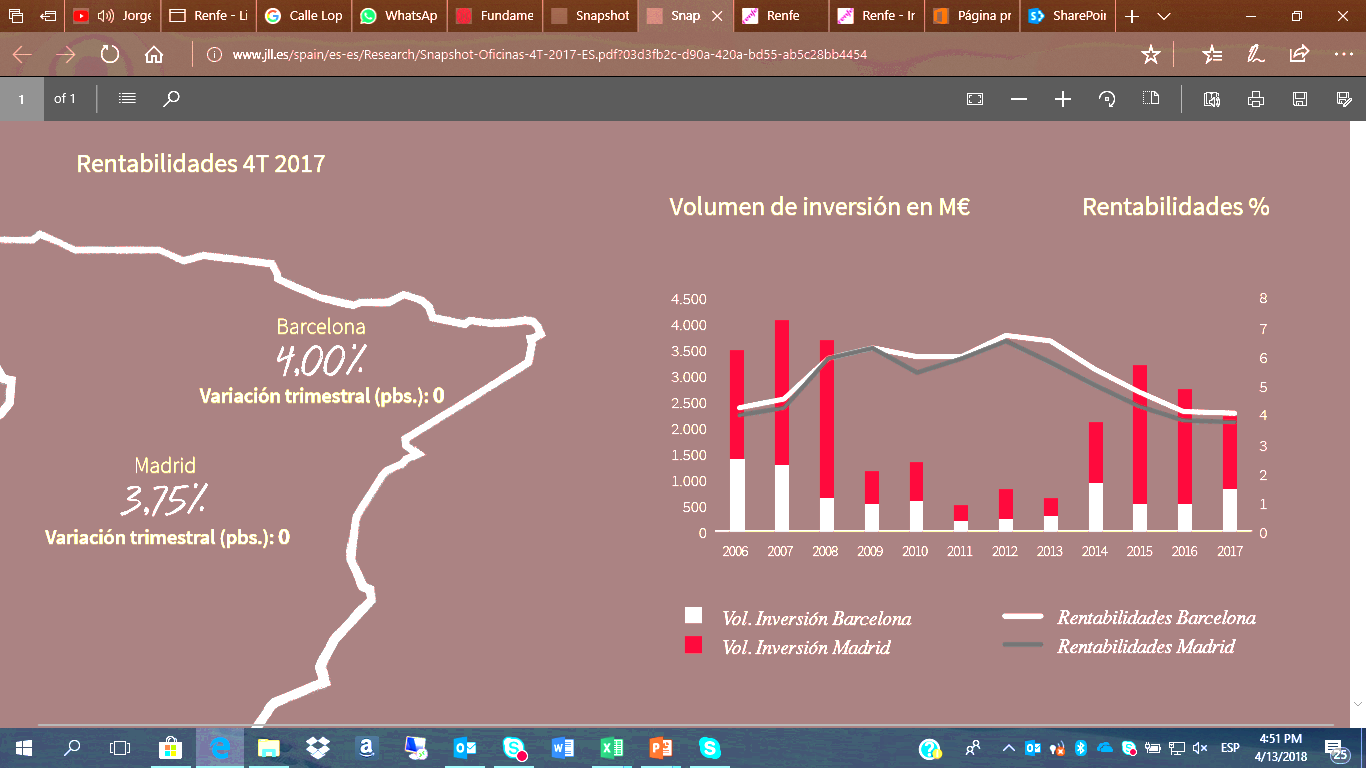 Source: JLL
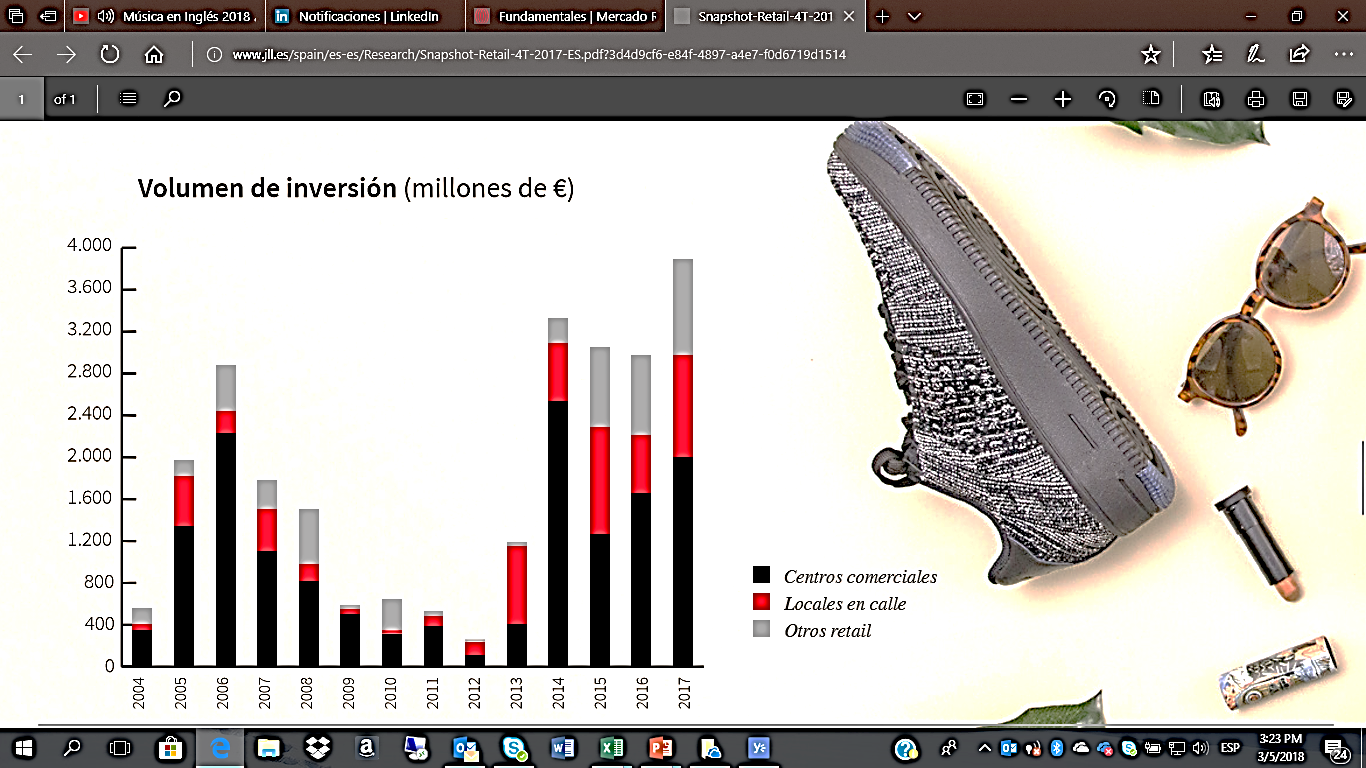 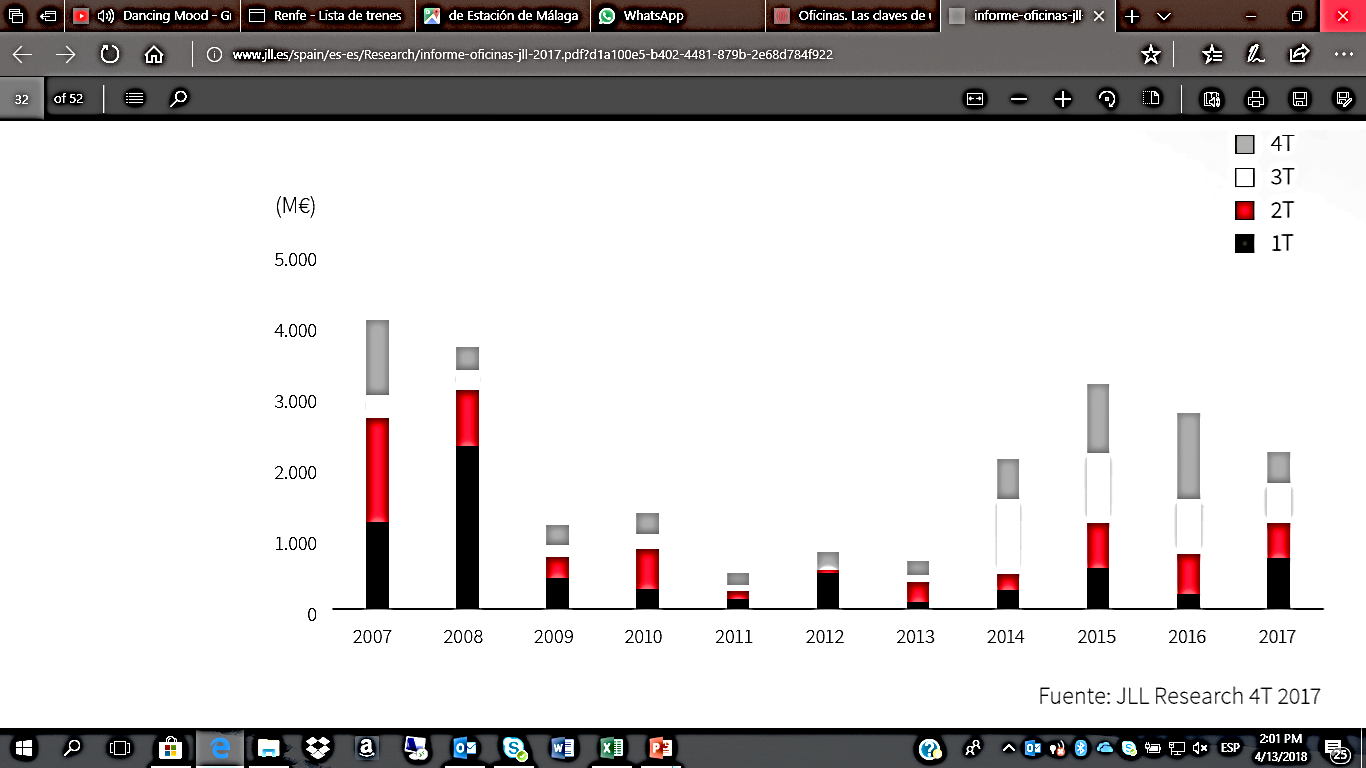 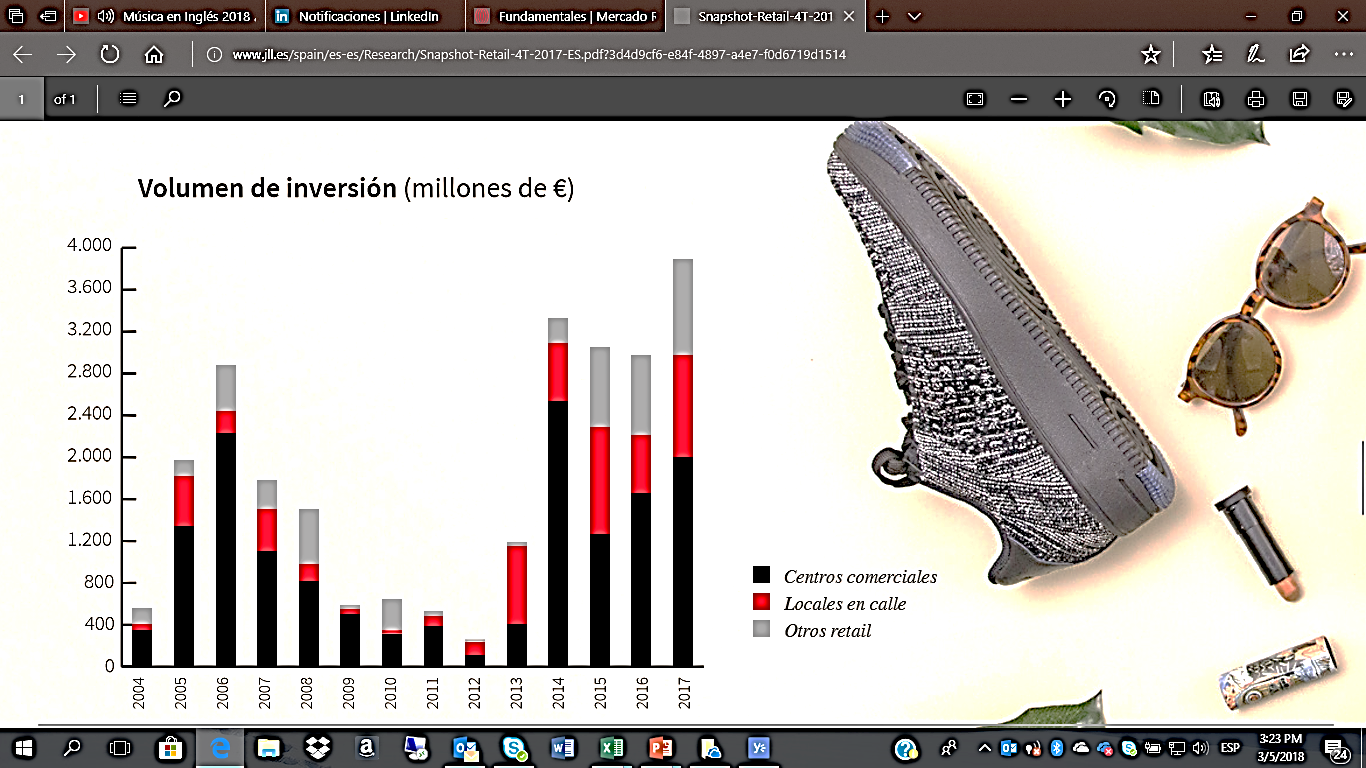 Another Retail
Retail
C.C
Inv. Volume in Madrid
Barcelona Return
Inv. Volume in Barcelona
Madrid Return
Source: JLL
Source: JLL
www.e-inmsa.com
5
LEGAL NOTICE
The content of this document was created by INMSA and it can exclusively be used by such company and for general information purposes. This is a confidential document, designed and developed to provide preliminary and brief information about investment opportunities in the Spanish market and it may not be used for any other purposes whatsoever.
 
This document has been prepared exclusively for information purposes, and it cannot be re-sent, distributed or copied in any other way. Any violation to the above related to this document either entirely or partially, shall constitute a violation of the applicable laws in USA and in other jurisdictions where INMSA operates and/or where this document is to be submitted. 
 
Neither INMSA nor its affiliates, subsidiaries, controlling companies and/or companies under their common control shall state or warrant in any manner whatsoever, either expressly or tacitly, the accuracy or completion of the information contained in this document; and no content included herein shall be considered a promise or statement regarding any past or future performance. The information contained herein includes estimates and projections and it also involves relevant elements for analysis and subjective judgment.  We do not make any statement on the accuracy of such estimates or projections and neither INMSA nor its affiliates, subsidiaries, controlling companies and/or companies under their common control have verified such information on an independent basis.  Any recipient of this document is urged to conduct its own analysis.
 
Any economy and market data stated in this document have been obtained from sources we consider reliable.  However and while INMSA has no doubt about the truthfulness of such data, they have not been checked and no statement or guarantee whatsoever is made regarding such data.
www.e-inmsa.com
6